МБДОУ «Никольский детский сад»
Проект «Народная игрушка»
Разработала: воспитатель 1 категории 
                      Демиденок Ольга Васильевна
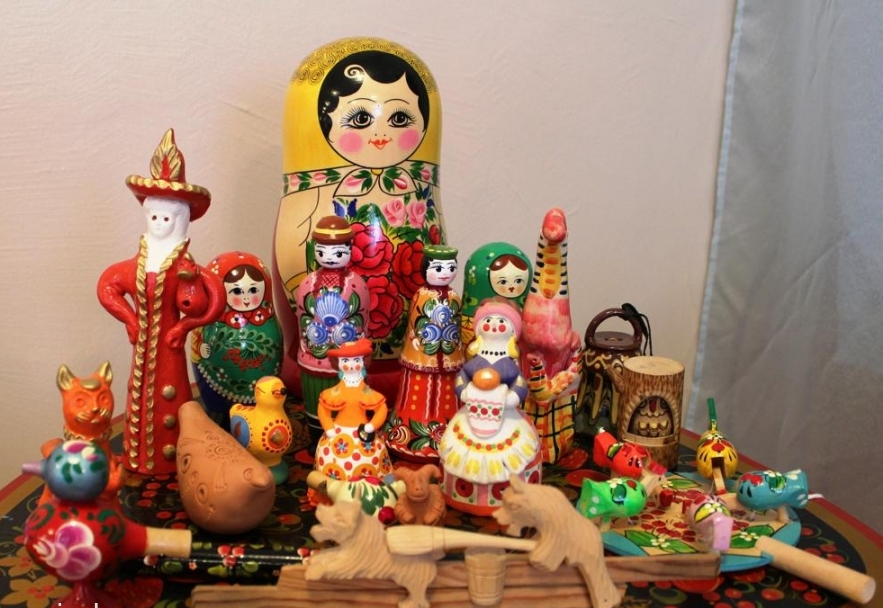 Народная игрушка – это особый вид народного творчества. Выразительная и понятная каждому ребенку, она и сегодня способна порадовать малыша.
Цель: Приобщить детей к народной культуре, через ознакомление с народной игрушкой
Задачи: 
-формировать представления детей о народных игрушках: матрёшка, дымковские игрушки
 -развитие мелкой моторики рук, внимания, мышления, восприятия, памяти, творчества
-воспитание бережного отношения к игрушке, к труду народных мастеров
Актуальность: возвращение  молодого поколения к русским национальным традициям, к изучению исторических корней.
Наш проект позволит  привить любовь и  уважение к истории России, чувство гордости за неё.
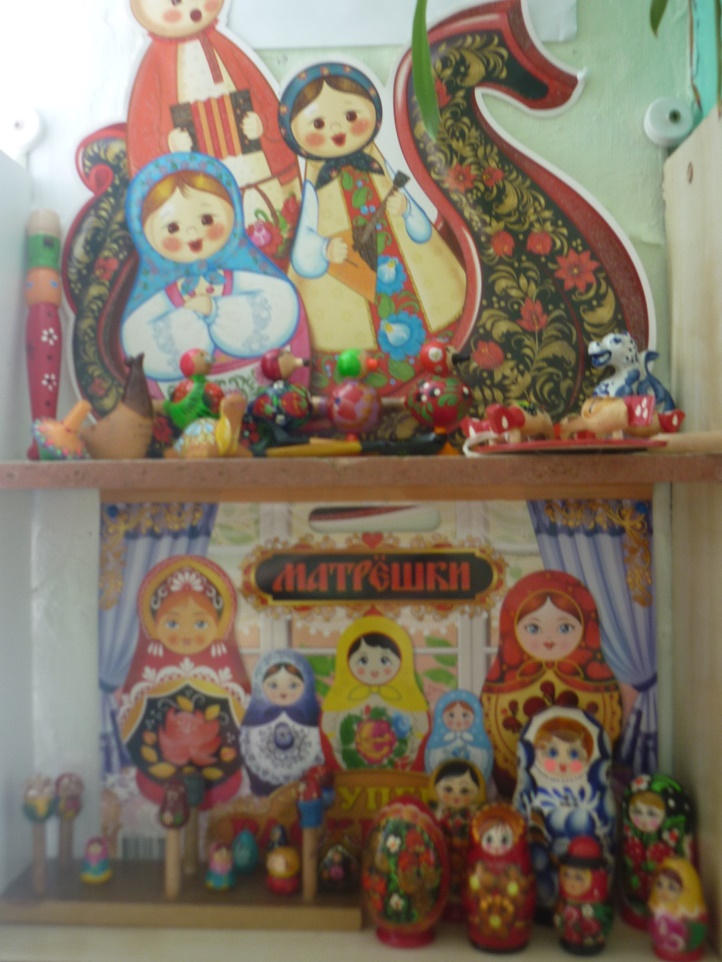 Планируемый результат:
-Знание разнообразных видов народных игрушек, содержания игр с ними
-Умение организовывать совместную и самостоятельную игровую деятельность с народной игрушкой
- Заинтересованность детей этой темой, проявление их познавательной активности
-Положительная динамика в развитии речи детей младшего дошкольного
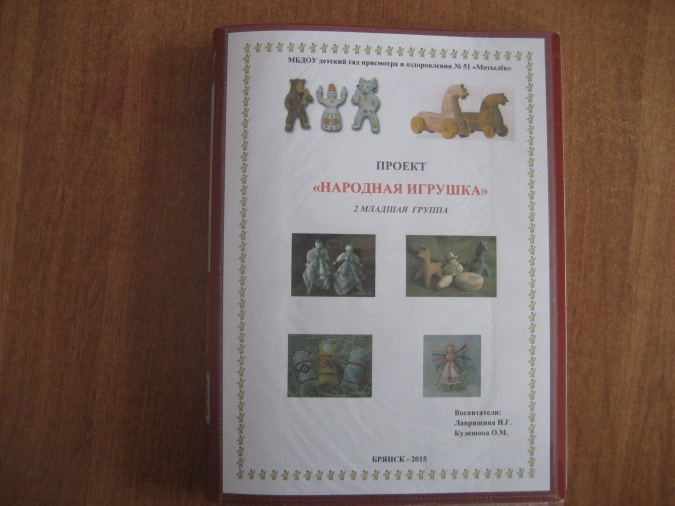 Предварительная работа:
-Постановка целей, определение актуальности и значимости проекта
-Подбор и изучение методической литературы по теме
-Подбор наглядно-дидактического материала для развития творчества детей (разработка занятий)
-Обсуждение проблемы с родителями (консультация и анкетирование)
-Создание условий для участия родителей в образовательном процессе
Этапы реализации проекта
1 этап- Мотивация
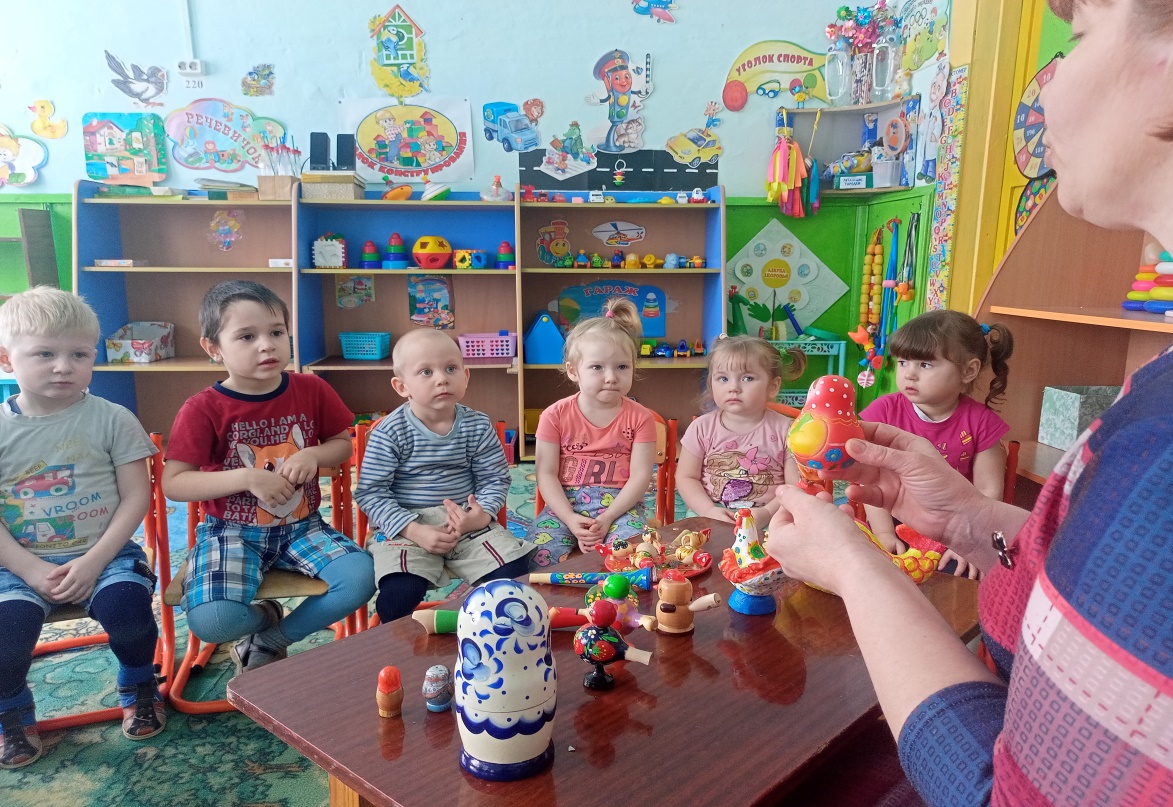 Беседа с детьми : «Народная игрушка. Что это такое?»
1. Какие народные игрушки ты знаешь? Знаешь ли ты, с какими игрушками играли раньше? 
2.Среди игрушек на столе, выбери ту, что нравится тебе больше всех. (Матрешка, флюгер-вертушка, игрушка-забава, свистулька, дымковская игрушка)
3.Как с ней можно играть?
4.Есть ли у тебя дома народная игрушка?
2 этап - подготовительный
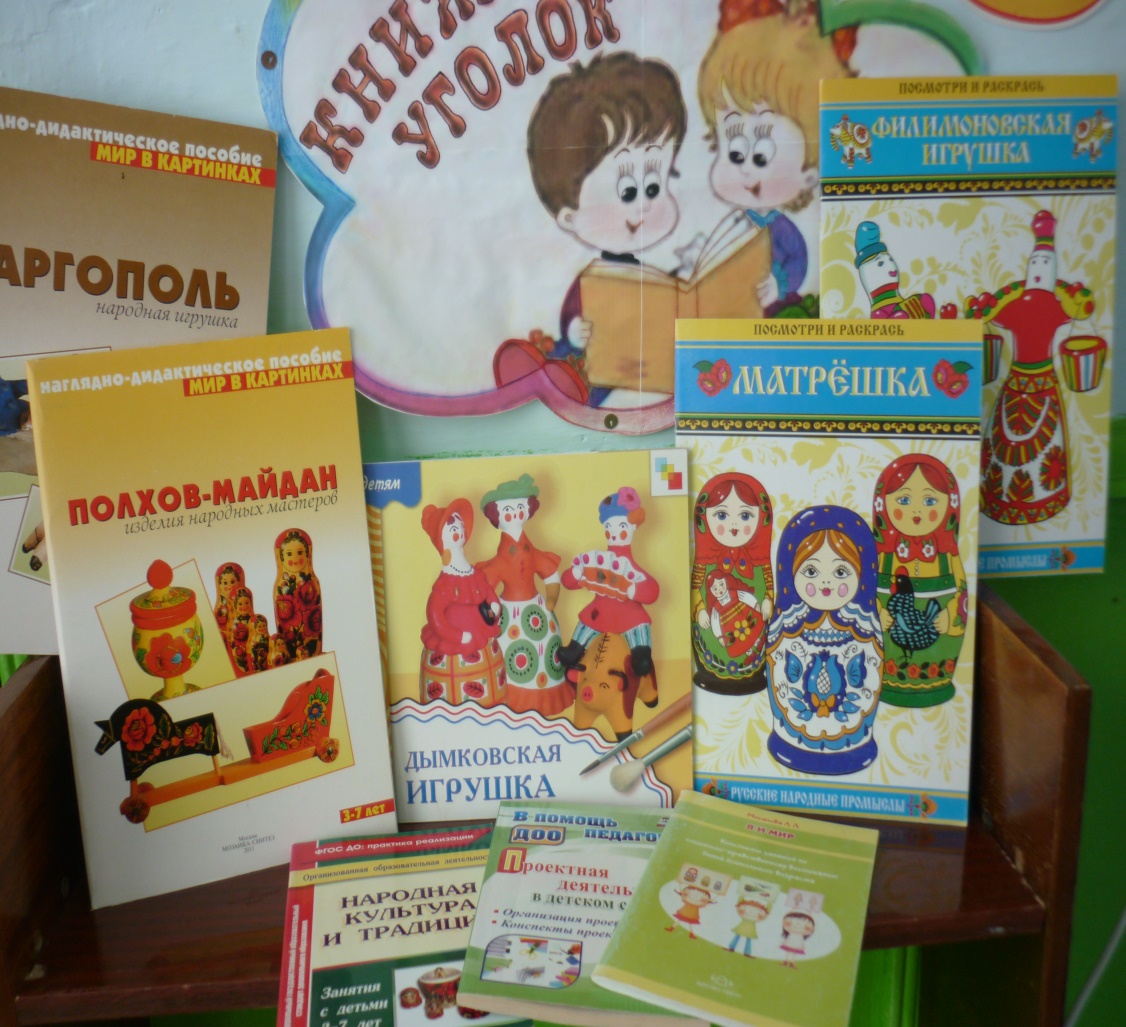 Совместно с детьми определили возможные источники информации
3 этап- практический
Альбом «Расписная игрушка» Раскраски «Матрешки»                                  Презентация «Матрёшки»                                        Произведения устного народного творчества
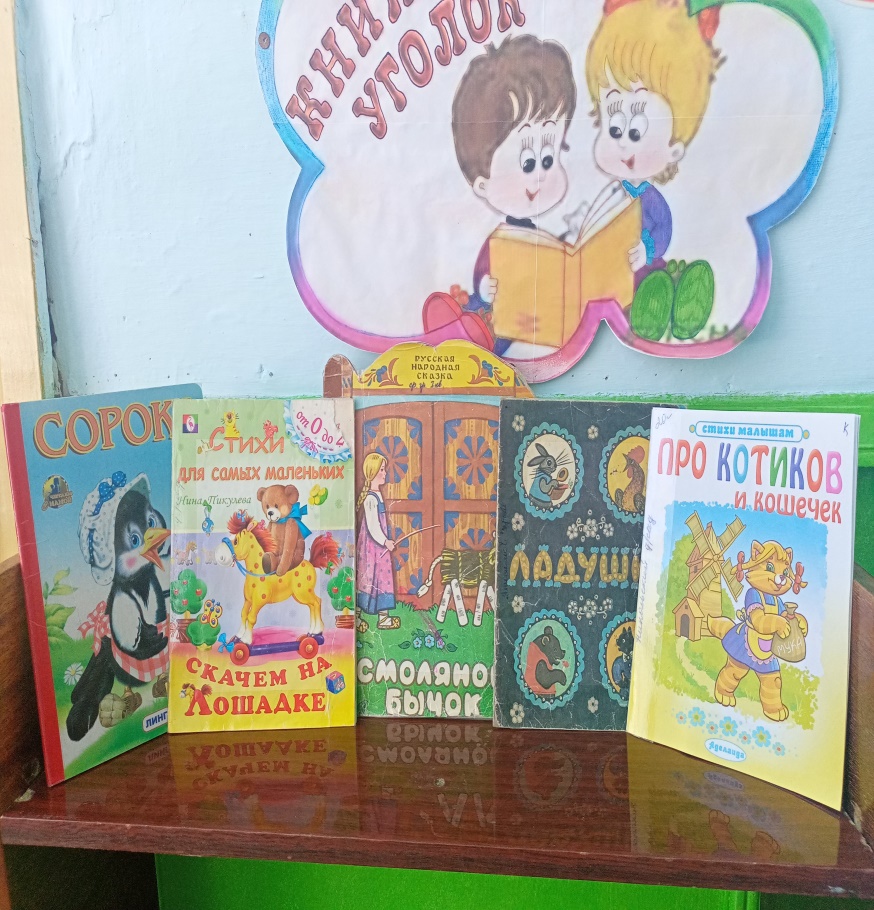 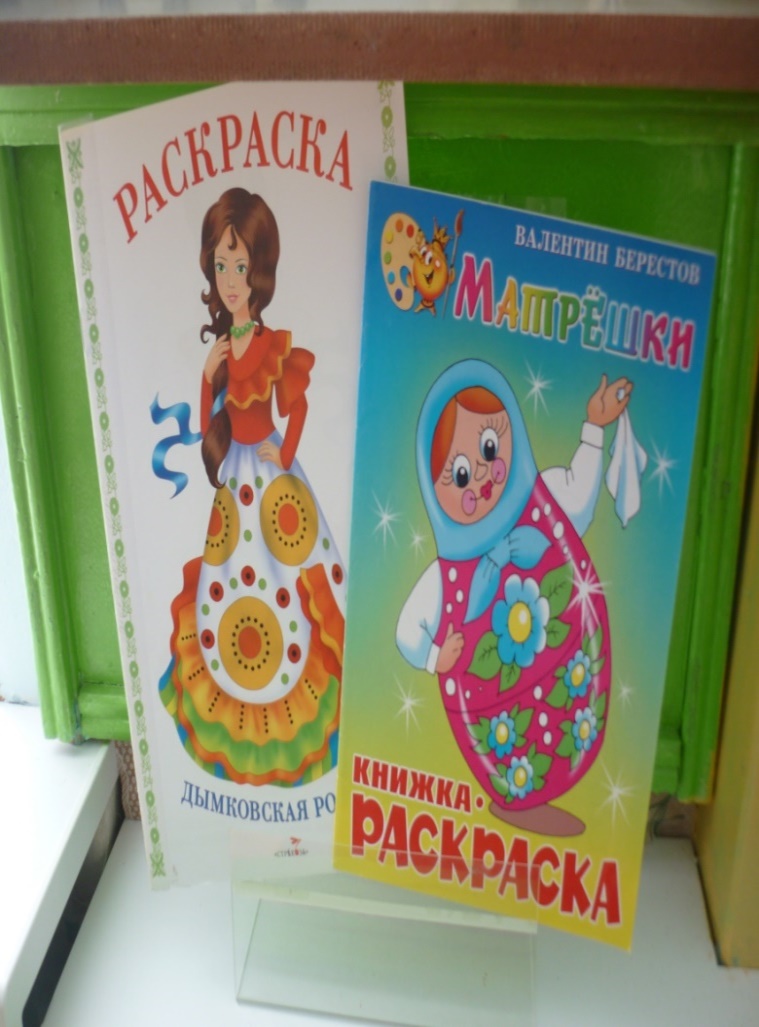 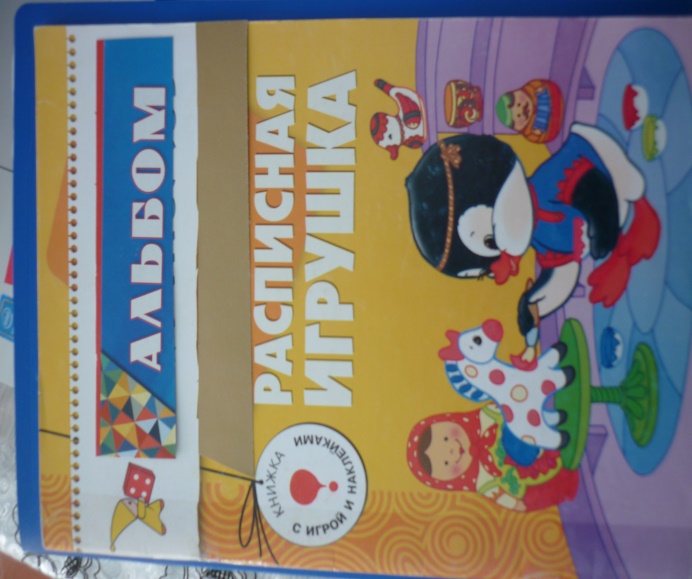 Социально-коммуникативное развитие
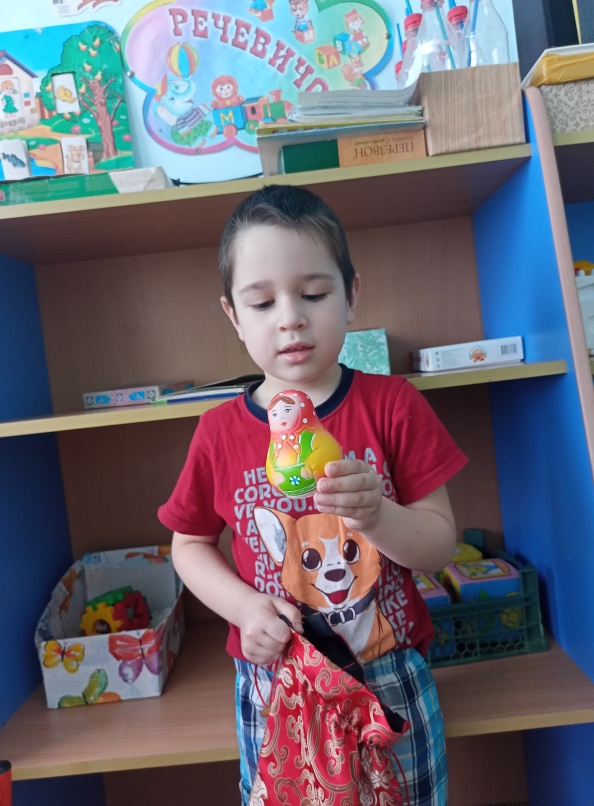 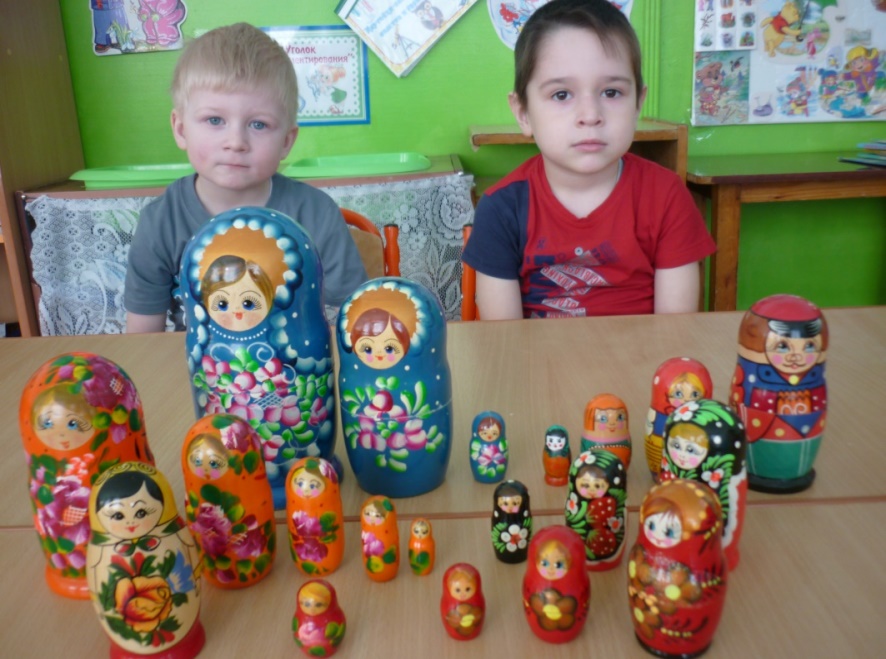 Д/и: «Чудесный мешочек»
«Какие бывают матрёшки»
Сюжетно-ролевая игра 
«Магазин игрушек»
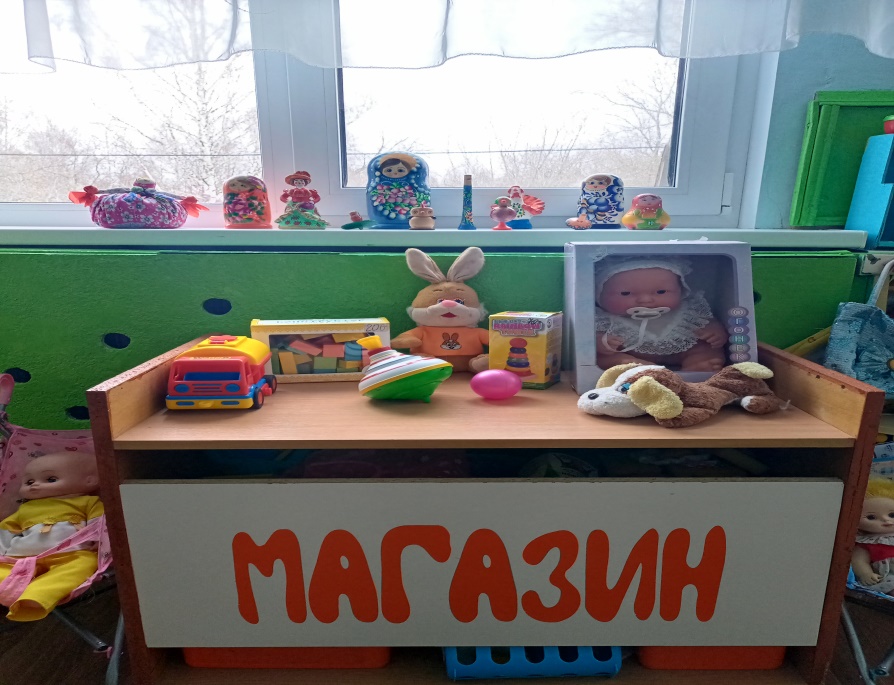 Рассматривание альбома
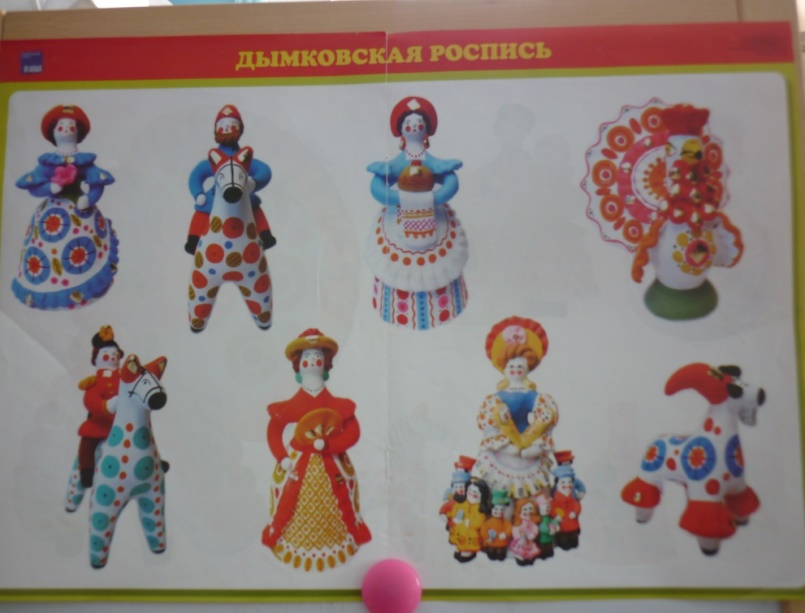 Познавательное развитие
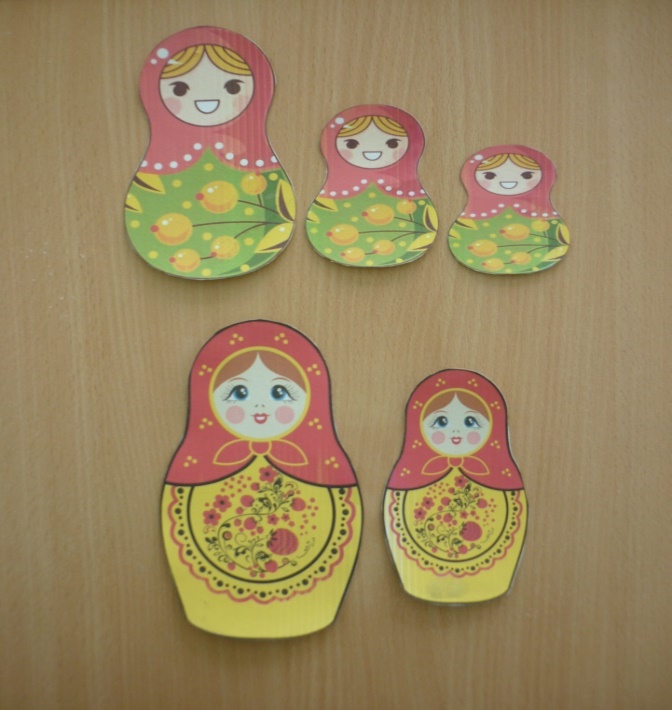 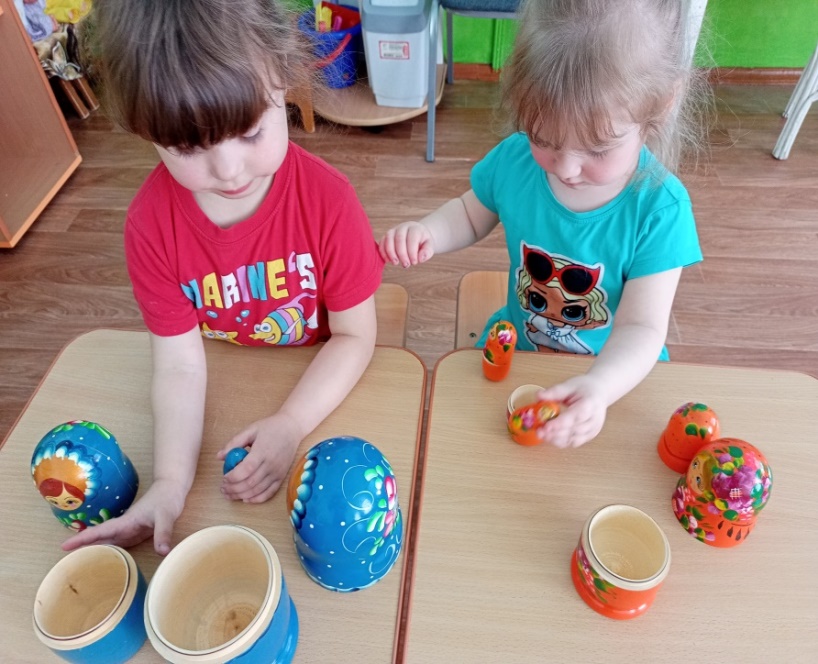 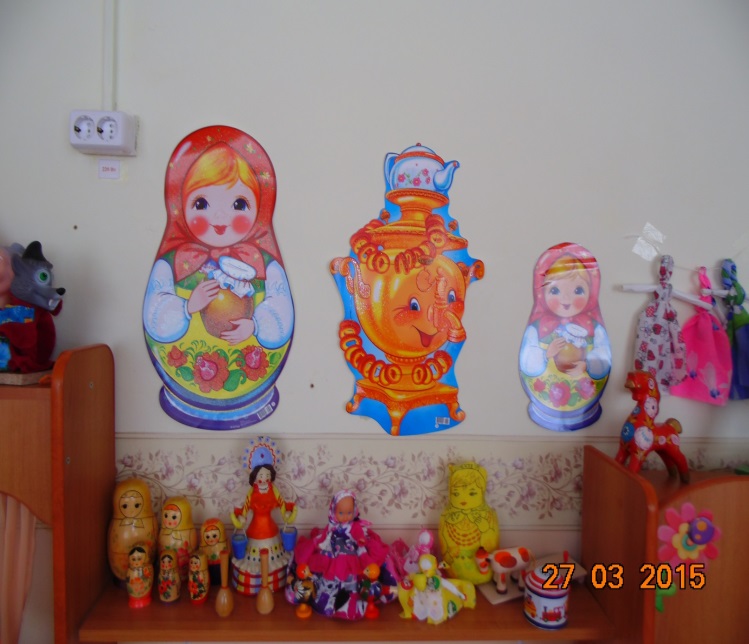 Экскурсия в мини-музей «Игрушки наших бабушек»
«Расставь по величине»
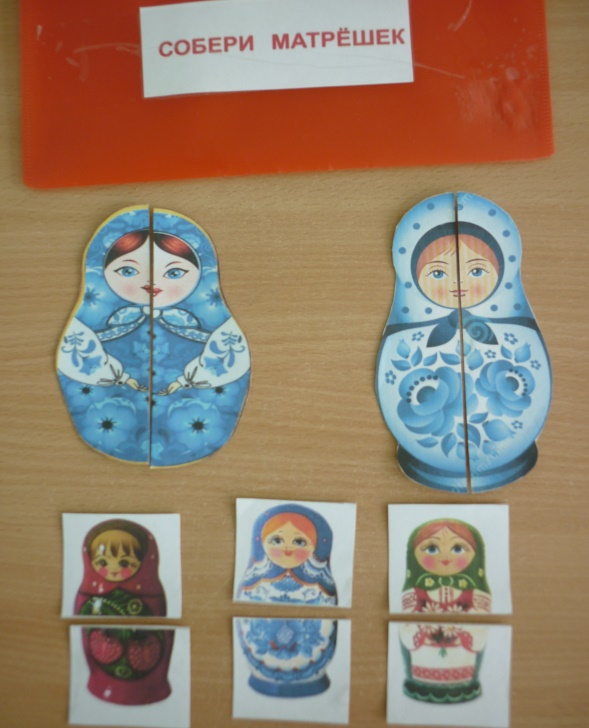 Д/и: «Один – много», «Собери матрёшку»
разрезные картинки
Экспериментирование:
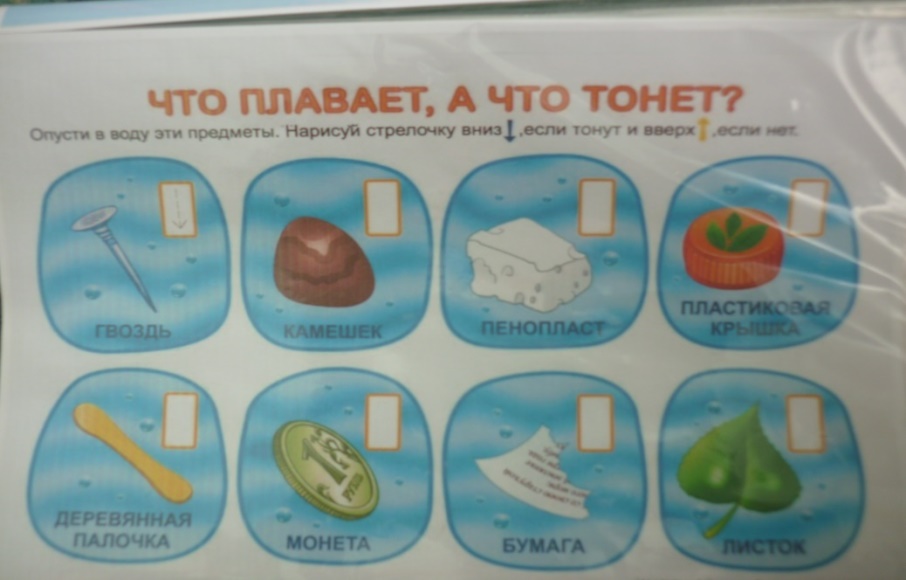 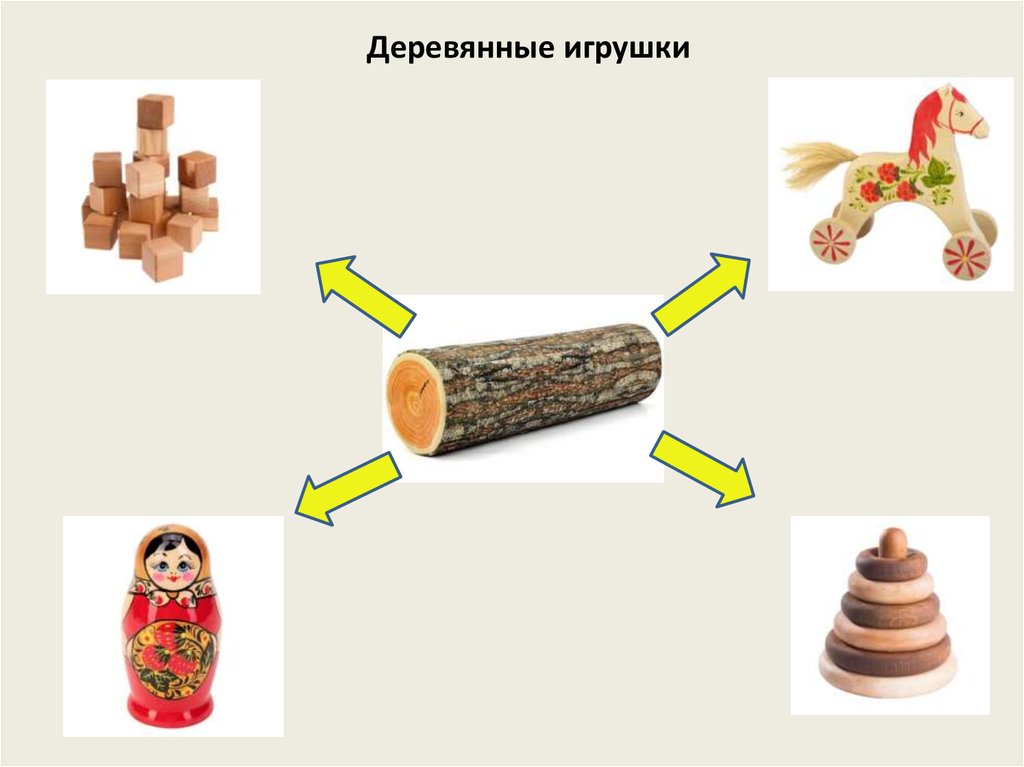 Речевое развитие
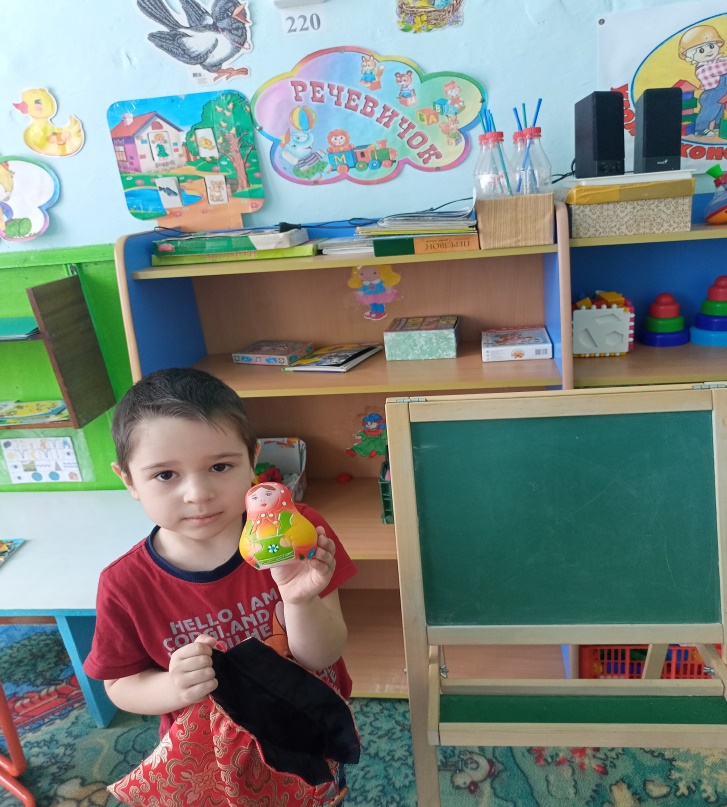 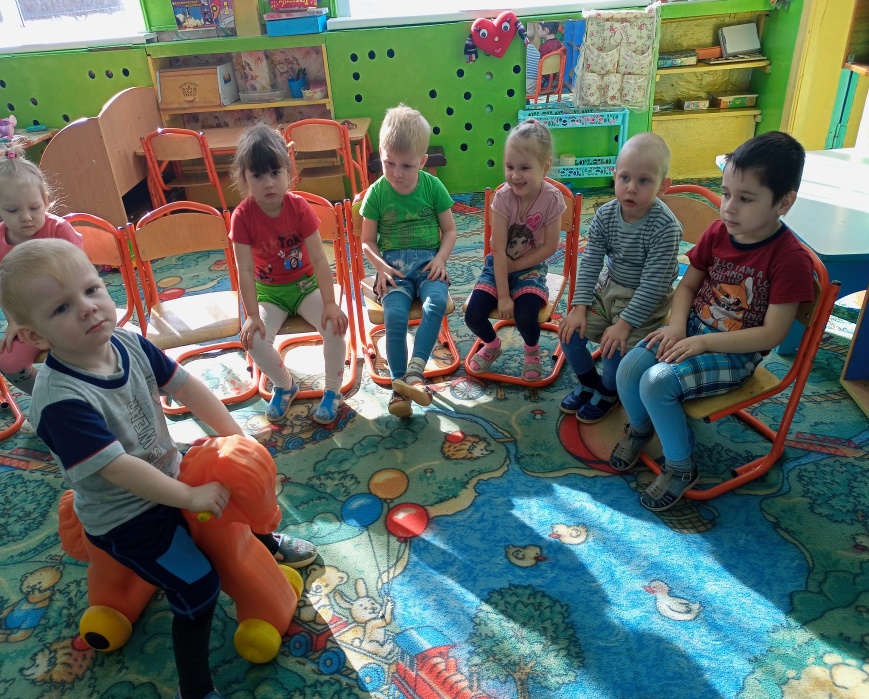 «Опиши игрушку»
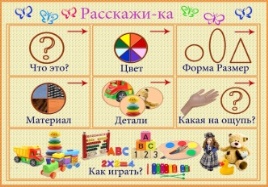 Драматизация потешки:
 «Еду-еду»
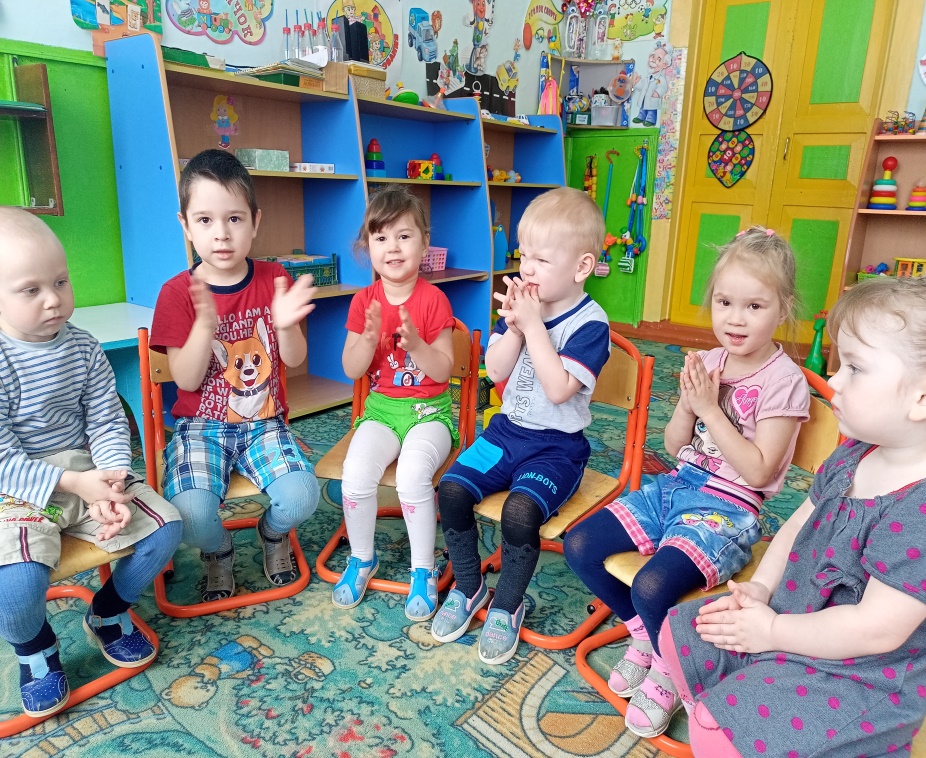 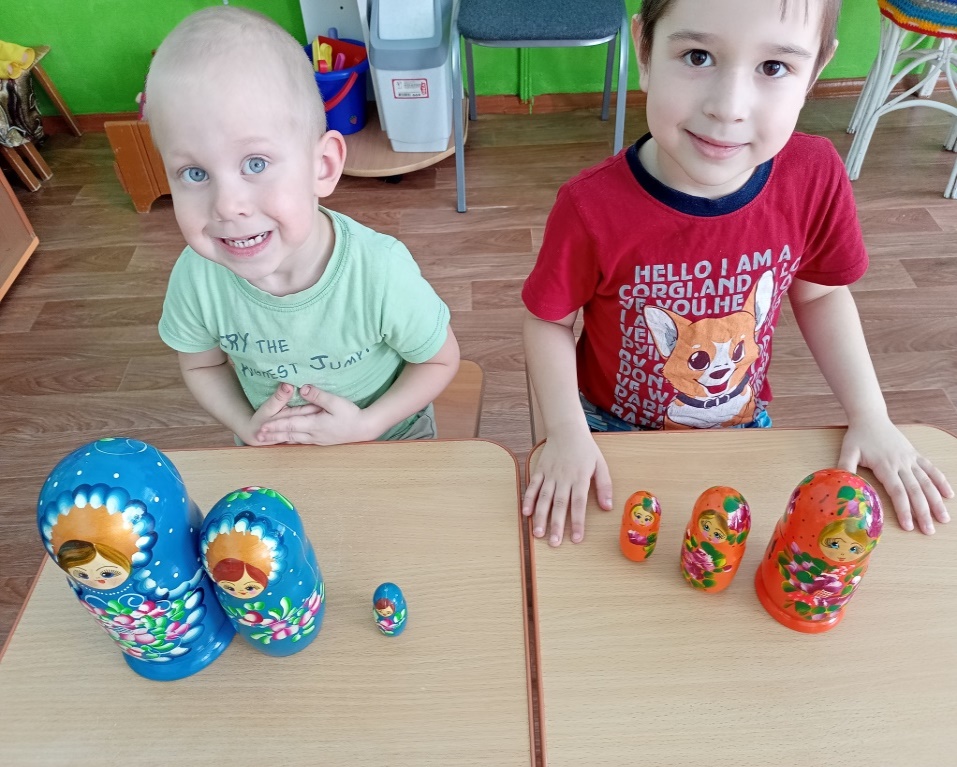 Пальчиковые игры
Разучивание стихотворения 
«Подарили мне матрешку».
Художественно-эстетическое развитие
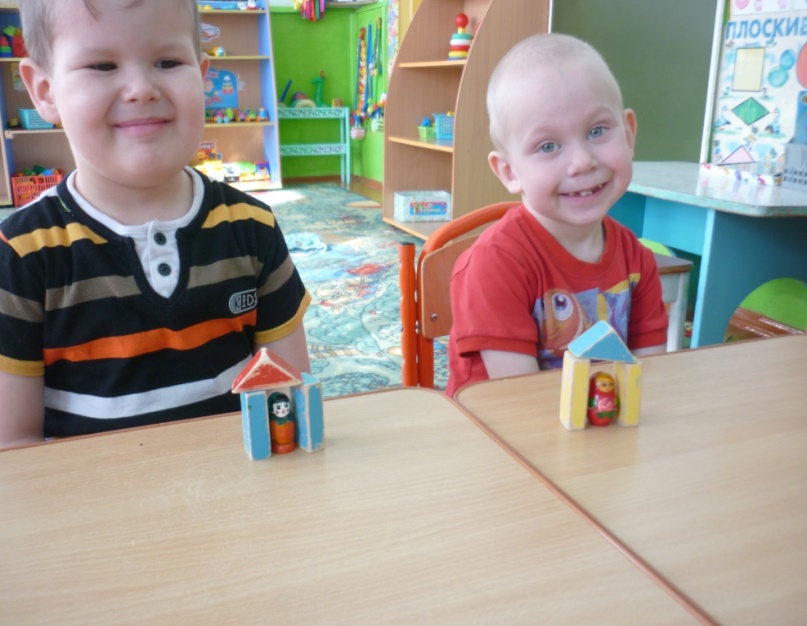 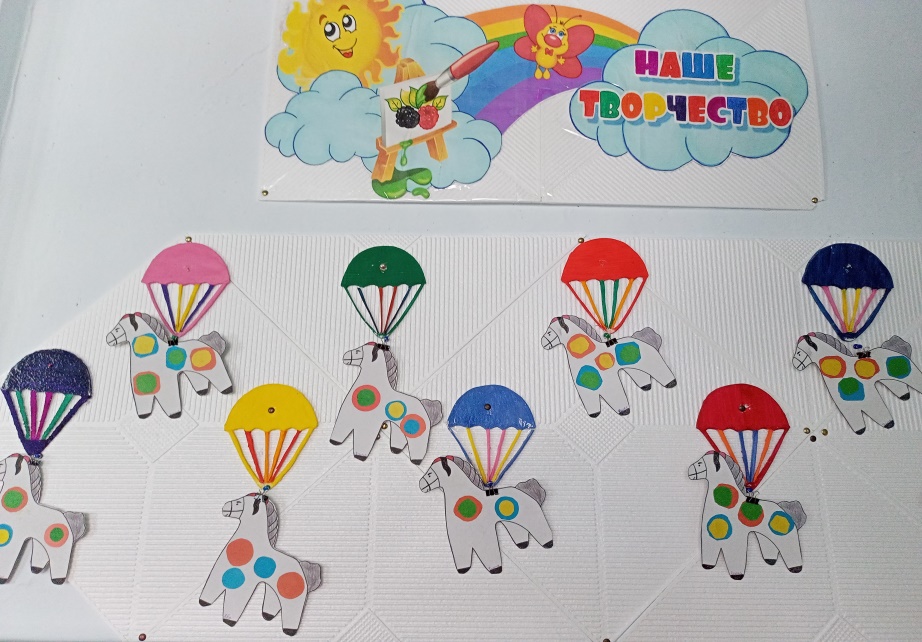 Аппликация 
«Дымковская лошадка»
Конструирование
 « Домик для матрёшек»
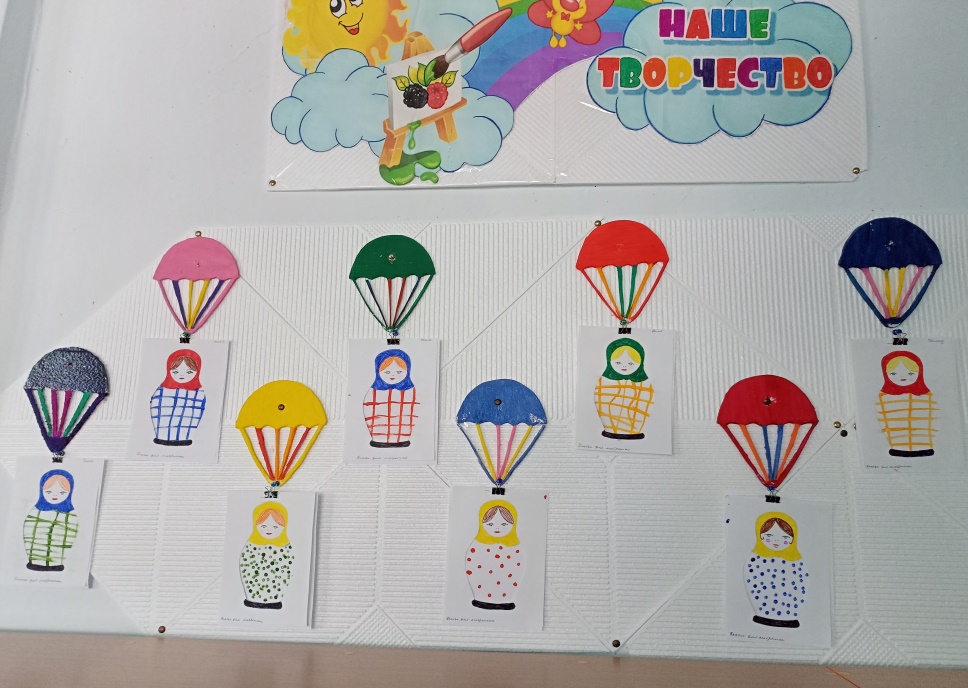 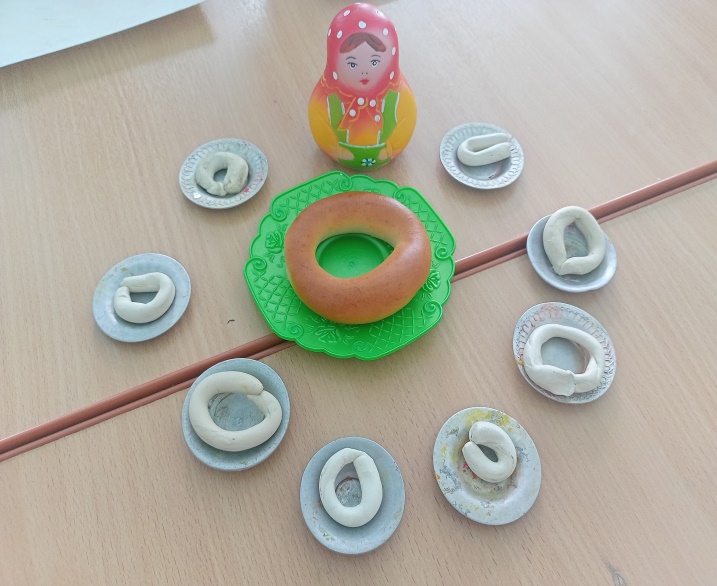 Рисование 
«Платье для Матрешки».
Лепка из соленого теста 
«Баранки для матрёшки»
Танец «Мы веселые матрешки»
Музыкальная игра «Карусели»
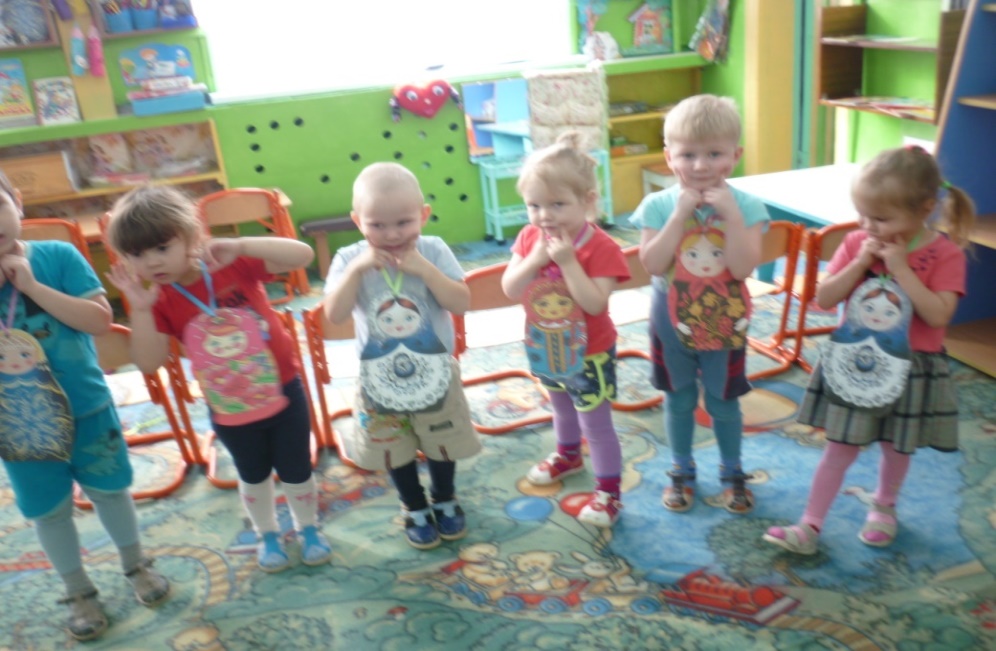 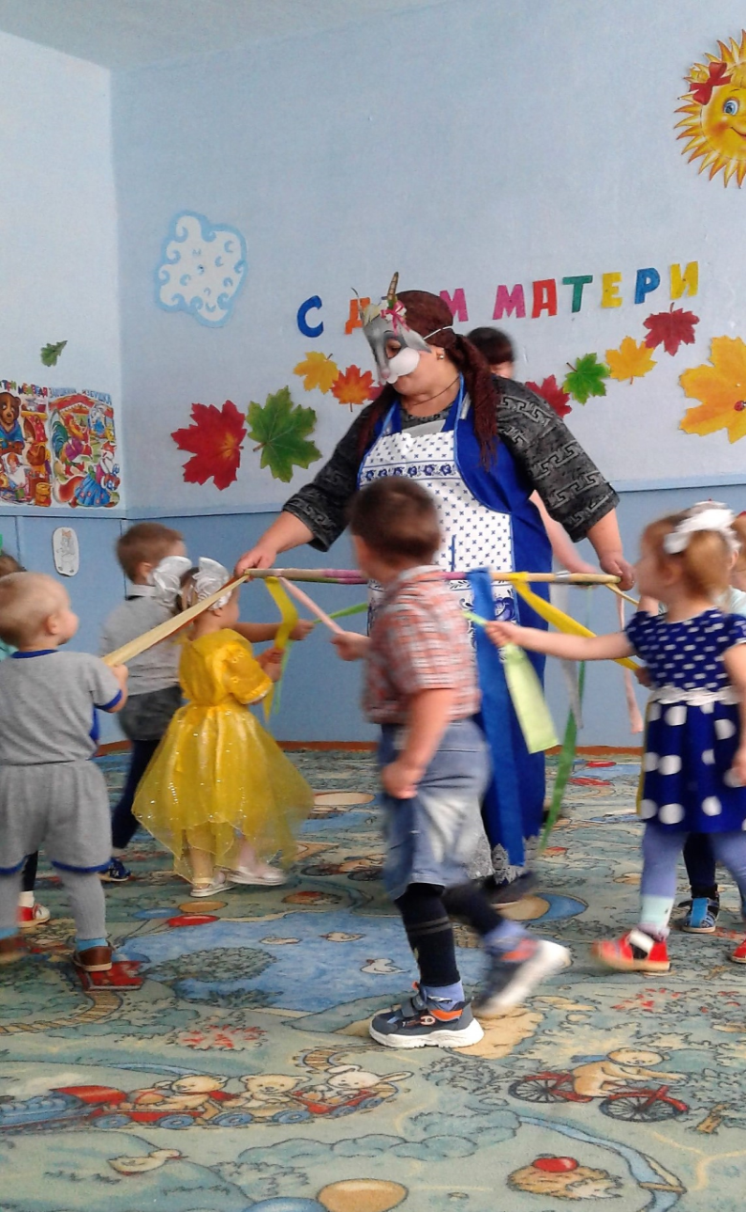 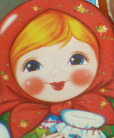 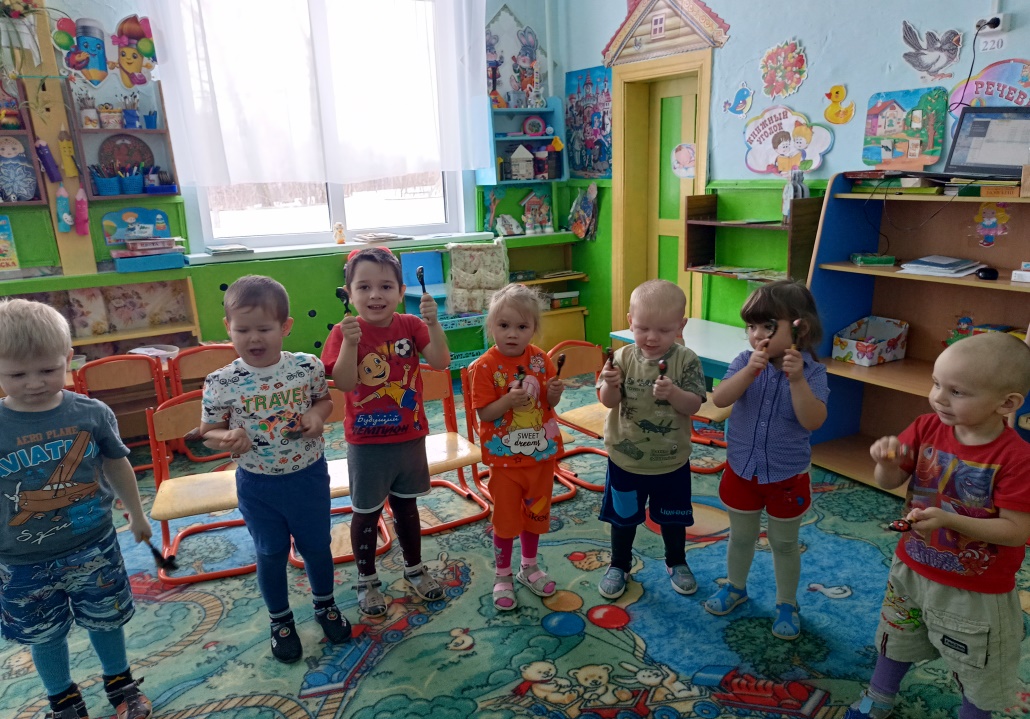 Игра на музыкальных инструментах: «Ложки»
Физическое развитие
Подвижная игра «Лошадки»
Мало - подвижная игра: 
«Шли матрёшки по дорожке»
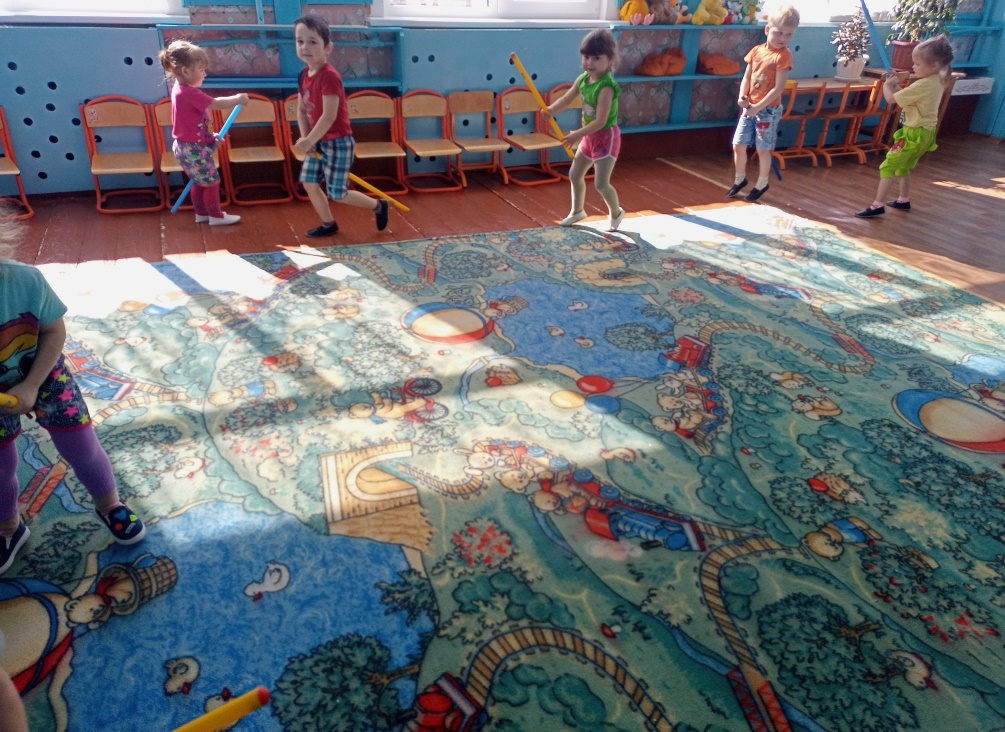 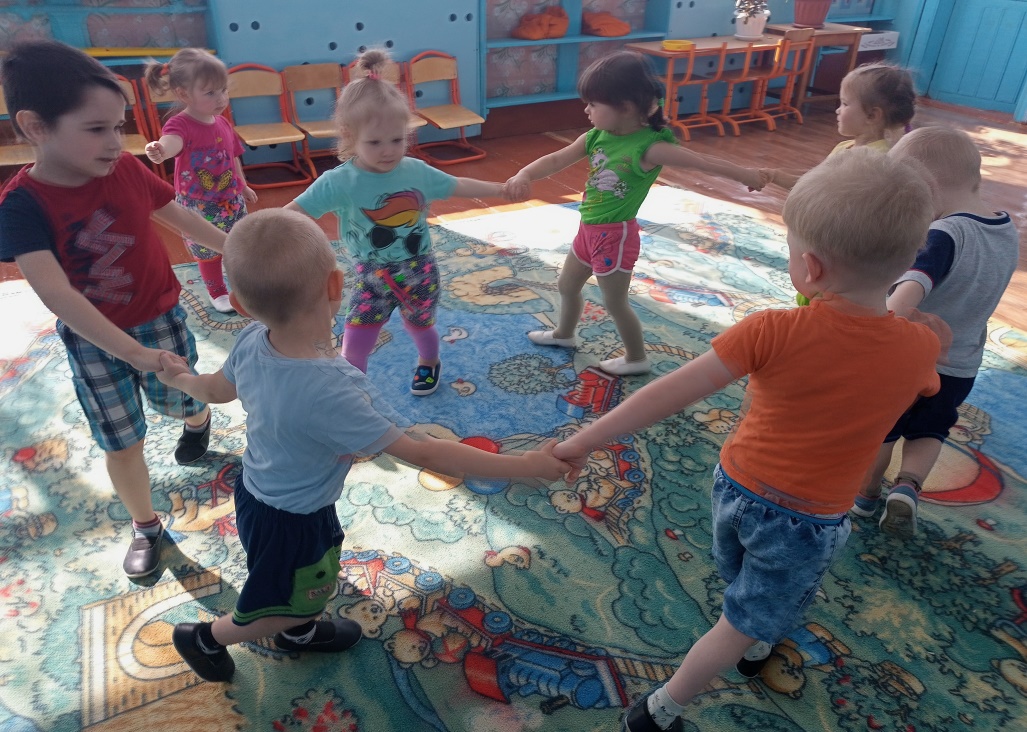 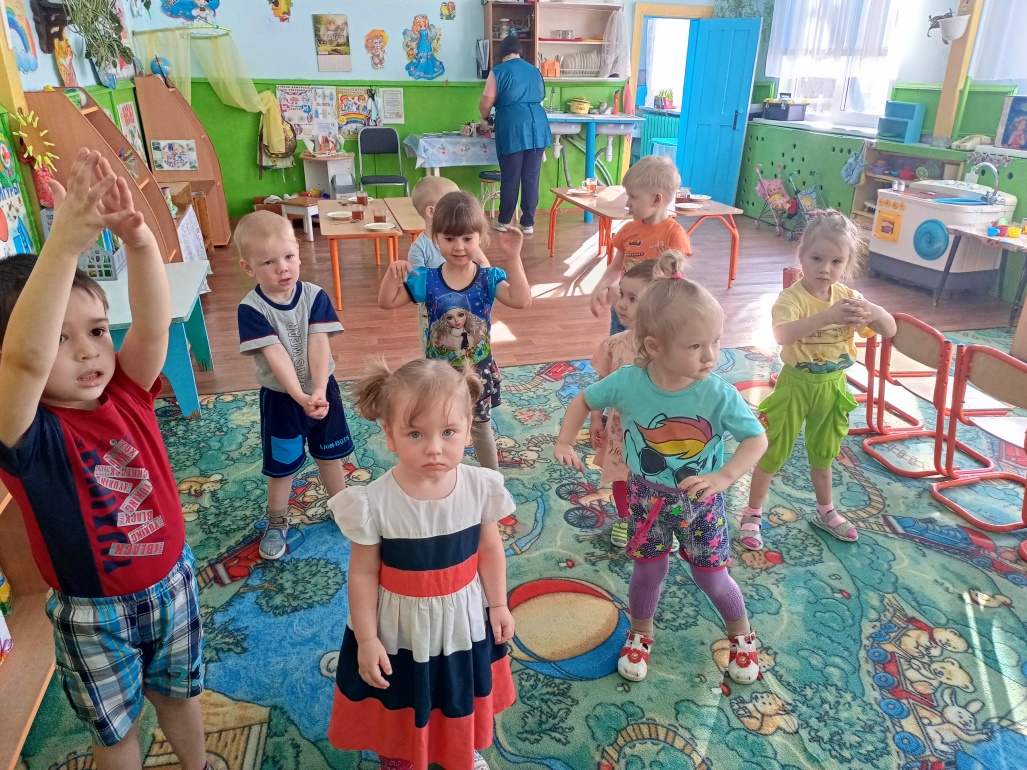 Утренняя зарядка: «Игрушки»
Работа с родителями
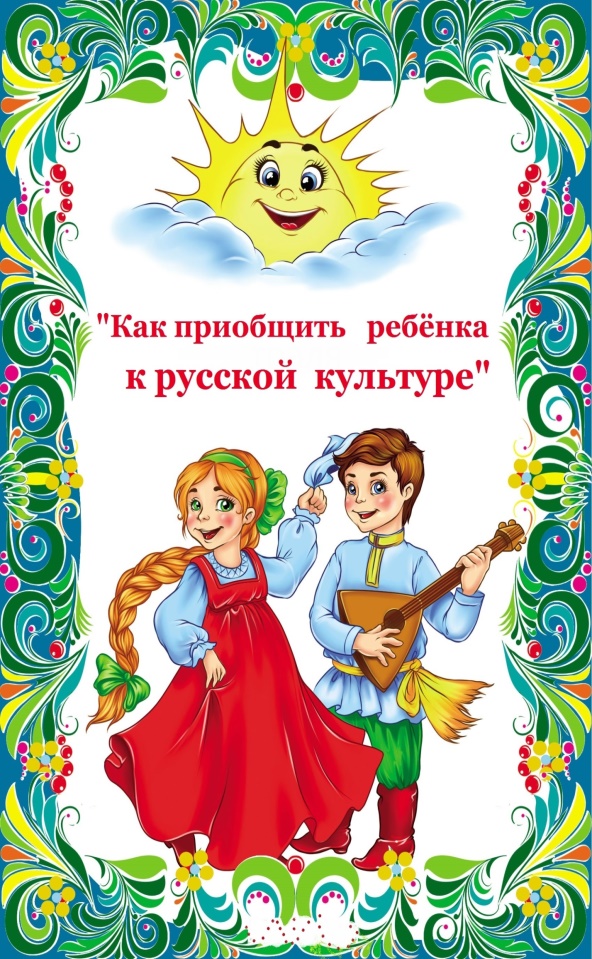 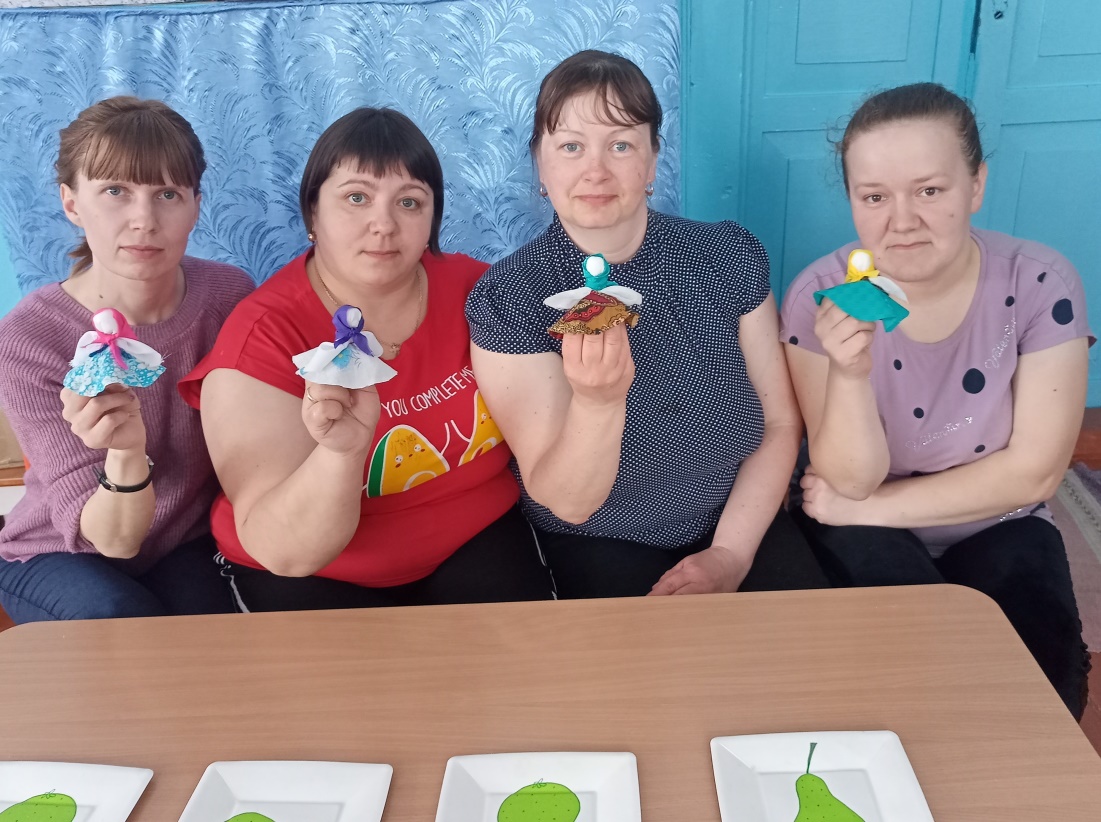 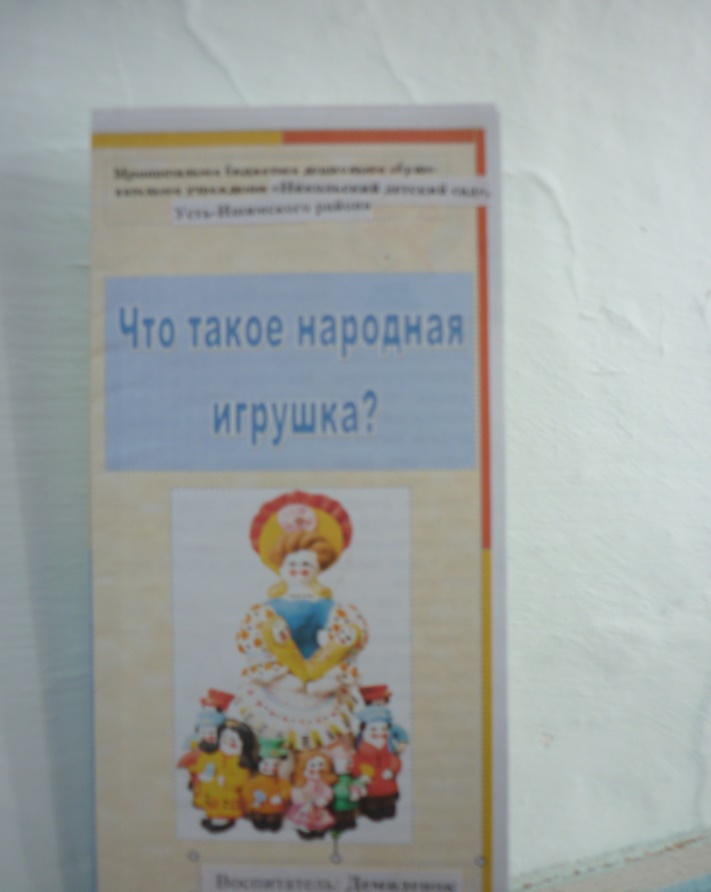 мастер класс 
«Тряпичная кукла – Утешнища»
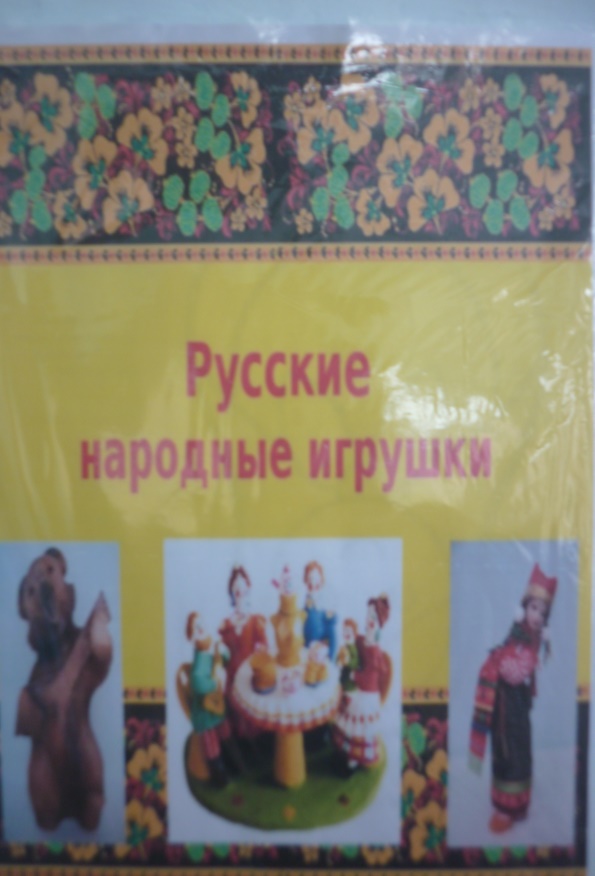 Мини-музей 
«Народная игрушка»
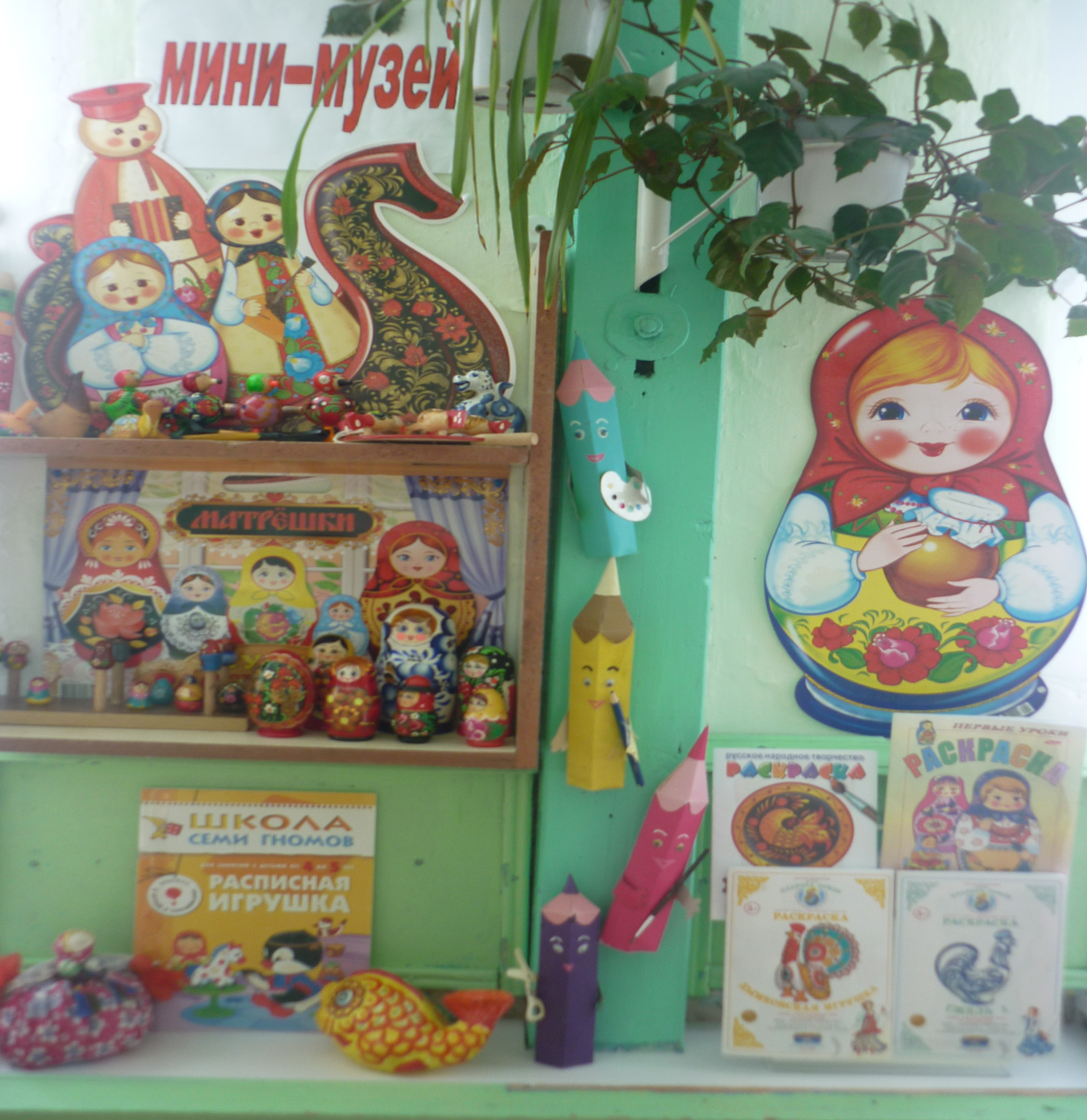 Выставка
 «Моя любимая игрушка»
Альбом открыток
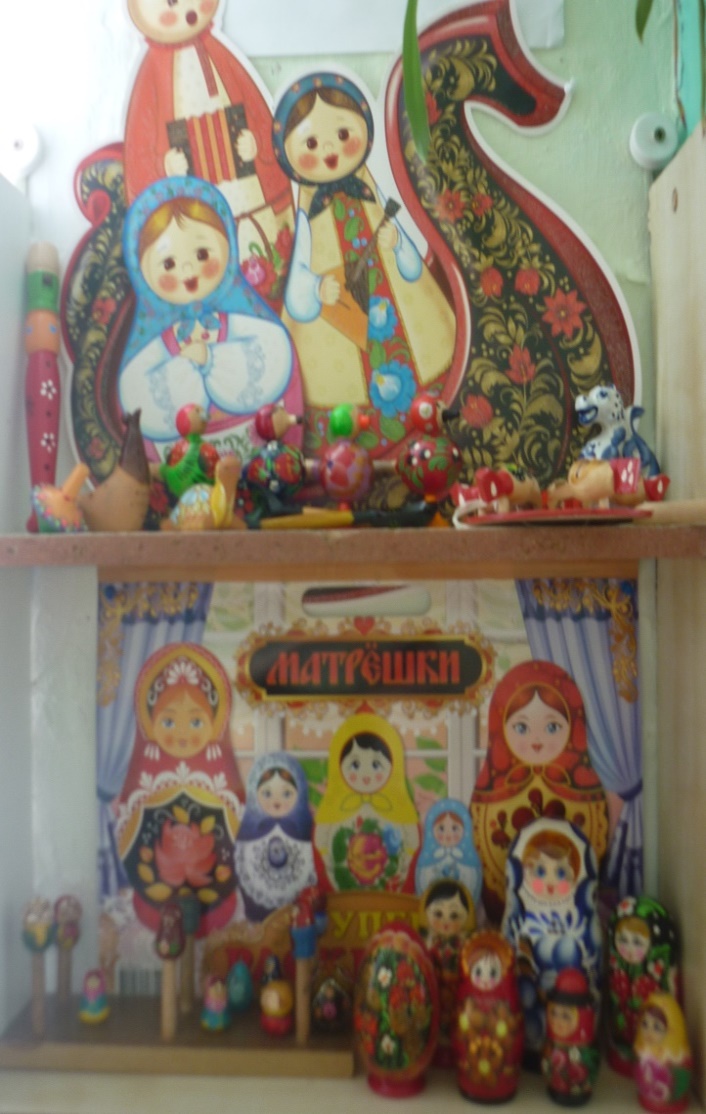 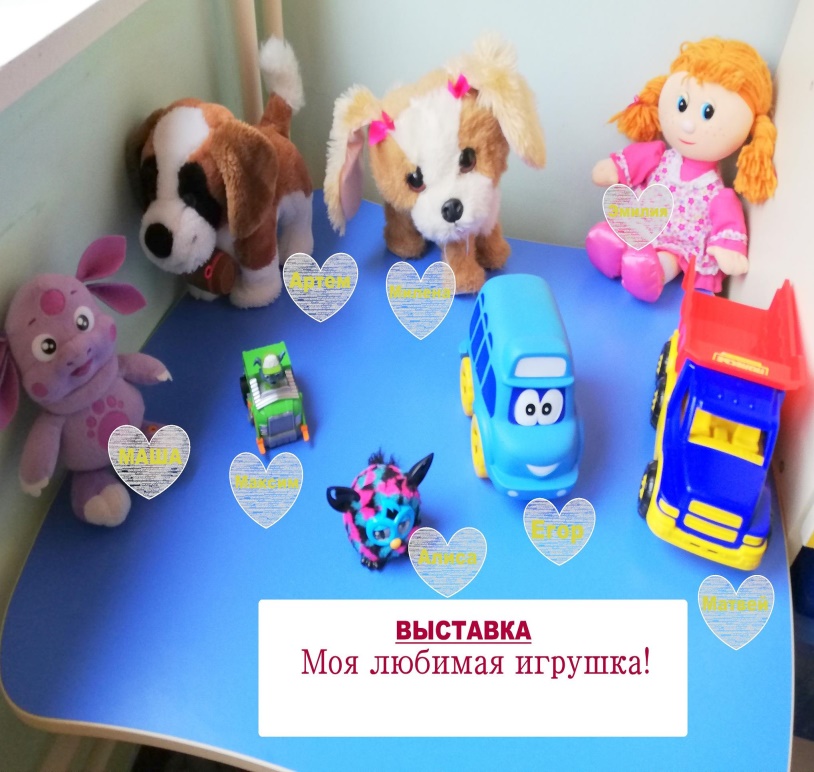 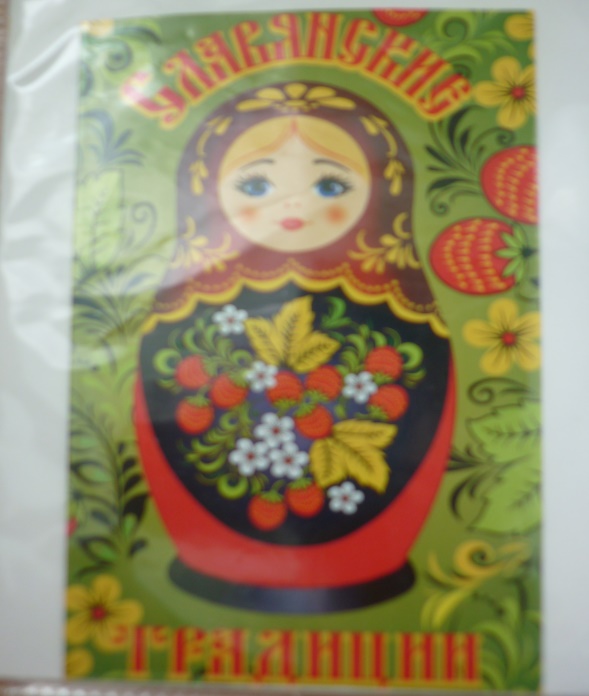 «Мы уверены в том, что народная игрушка является, при тщательном ее изучении, неисчерпаемым источником мудрой и творческой педагогики»
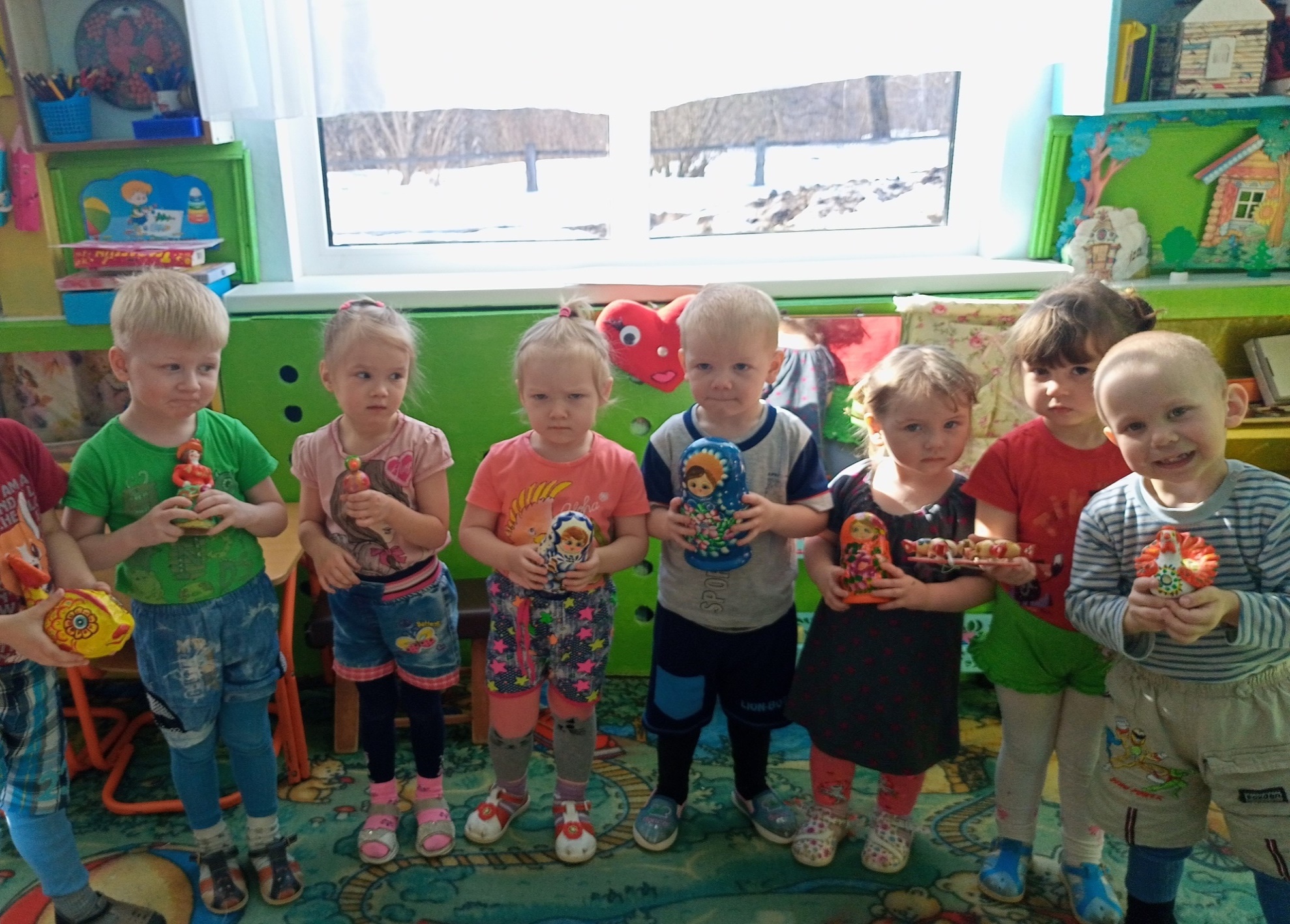